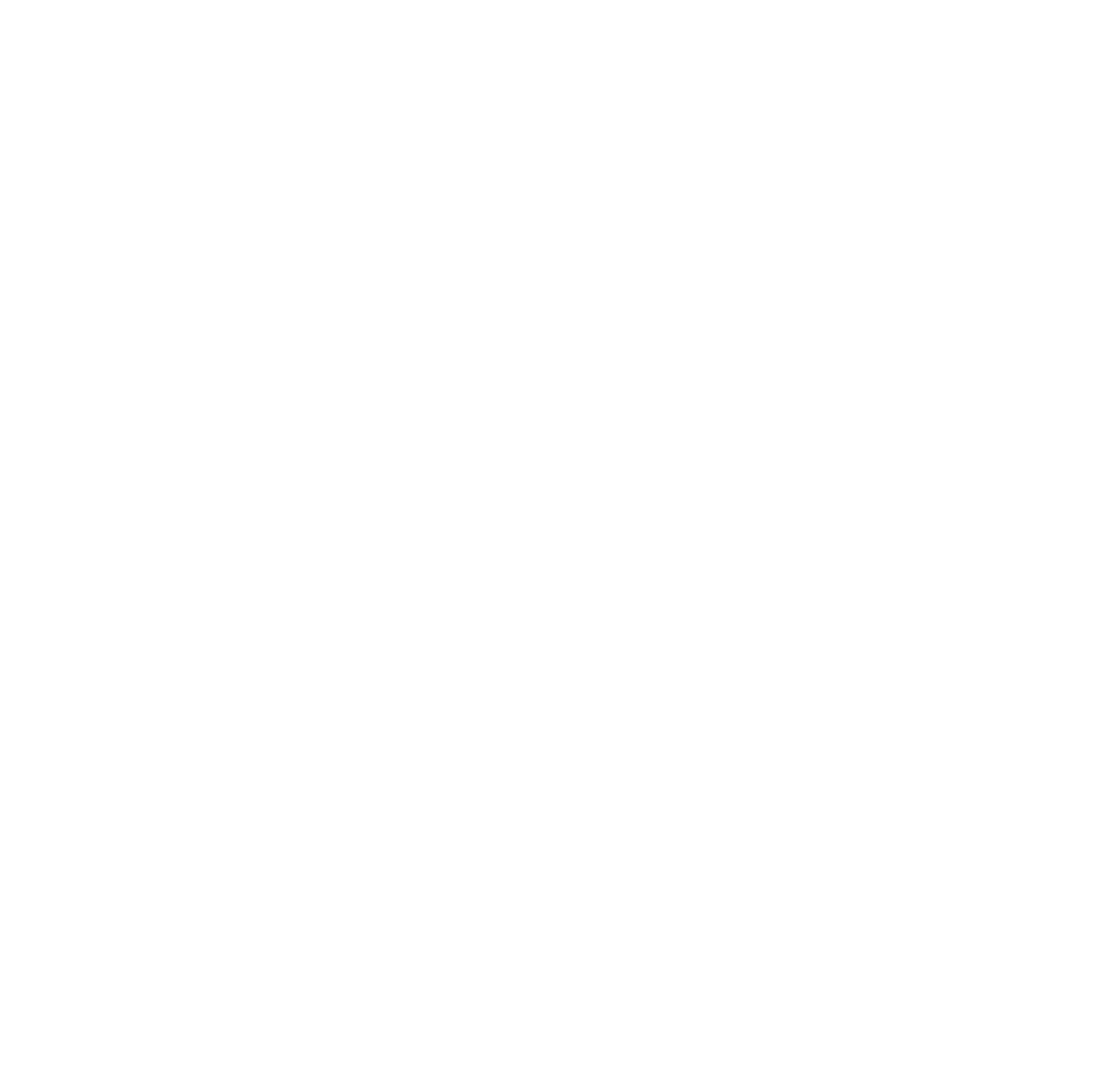 PA CKS direktora amata konkurss
ĀDAŽU NOVADA PAŠVALDĪBA   I  VĀRDS UZVĀRDS   I   01.01.2023.
Vispārīgie jautājumi
Tiks izstrādāts konkursa nolikums (turpmāk – Nolikums) pašvaldības aģentūras “Carnikavas komunālserviss” (turpmāk – CKS) direktora amata pretendentu atlasei, pamatojoties uz Publisko aģentūru likuma 21. panta ceturto daļu.
Konkursa mērķis ir apzināt un izvēlēties pašvaldības CKS amatam piemērotāko kandidātu.
Konkursa atlases un vērtēšanas komisiju 6 cilvēku sastāvā izveido ar pašvaldības domes lēmumu.
ĀDAŽU NOVADA PAŠVALDĪBA   I  VĀRDS UZVĀRDS   I   01.01.2023.
Vispārīgie jautājumi
Kandidātu atbilstību Aģentūras direktora amata prasībām nosaka atbilstoši Nolikumā noteiktajiem vērtēšanas kritērijiem.
Konkurss noris 3 kārtās.
	1.kārta - pamatojoties uz Kandidātu iesniegto informāciju un 	atbilstību obligātajām minimālajām prasībām, darba un 	profesionālo pieredzi, Komisija pieņem lēmumu, kurus 	Kandidātus izvirzīt uz Konkursa otro kārtu.
	2.kārta - kompetenču vērtēšana, pamatojoties uz Kandidātu 	padziļinātās vadības kompetenču novērtēšanas rezultātiem, 	ko veic 	Komisija un pieņem lēmumu, kurus 	Kandidātus 	izvirzīt uz 	Konkursa trešo kārtu.
	3.kārta - strukturēta intervija, ko veic Komisija, pieņemot lēmumu       par Konkursa rezultātu.
Lēmumu par Kandidāta iecelšanu Aģentūras direktora amatā pieņem Ādažu novada dome.
ĀDAŽU NOVADA PAŠVALDĪBA   I  VĀRDS UZVĀRDS   I   01.01.2023.
CKS direktora amata galvenie amata pienākumi
vadīt un organizēt Aģentūras administratīvo darbu un nodrošināt tās darbības nepārtrauktību; 
izstrādāt Aģentūras darbības un attīstības stratēģiju, darbības plānu un budžetu;
noteikt Aģentūras struktūru un amata vienību sarakstu;
nodrošināt nolikuma izpildi;
noteikt Aģentūras darbinieku kompetenci un atbildību;
noteikt Aģentūras darbinieku atalgojumu;
pieņemt darbā un atbrīvot no darba Aģentūras darbiniekus;
atbildēt par Aģentūras funkciju veikšanu;
atbildēt par Aģentūras resursu lietderīgu izmantošanu;
atbildēt par Aģentūras darbības tiesiskumu;
sniegt pašvaldībai un izpilddirektoram nepieciešamo informāciju un priekšlikumus Aģentūras darbības jautājumos.
ĀDAŽU NOVADA PAŠVALDĪBA   I  VĀRDS UZVĀRDS   I   01.01.2023.
CKS direktora amata galvenie amata pienākumi
domes lēmumos noteiktā kārtībā un ietvaros rīkoties ar Aģentūras mantu un finanšu resursiem, slēgt saimnieciskus darījumus ar juridiskajām un fiziskajām personām;
kontrolēt un nodrošināt Aģentūras īpašumā, valdījumā, apsaimniekošanā un citā lietojumā esošo objektu saglabāšanu un ekspluatācijas atbilstību valstī spēkā esošo normatīvo aktu prasībām;
sagatavot rīkojumus un iekšējos normatīvos aktus par Aģentūras pamatdarbības jautājumiem;
pārstāvēt Ādažu novada pašvaldību savas kompetences ietvaros attiecībās ar citām juridiskām vai fiziskām personām;
pieņemt lēmumus un būt atbildīgam par Eiropas struktūrfondu projektu ieviešanu un realizāciju;
veikt citas darbības Aģentūras funkciju īstenošanai
ĀDAŽU NOVADA PAŠVALDĪBA   I  VĀRDS UZVĀRDS   I   01.01.2023.
CKS direktora amatam izvirzītās minimālās prasības
augstākā izglītība (akadēmiskā augstākā vai otrā līmeņa profesionālā augstākā izglītība vadības, ekonomikas, inženierzinātņu, tiesību zinātnes vai finanšu jomā), kas nodrošina nepieciešamo zināšanu un kompetenču kopumu, lai profesionāli pildītu Aģentūras direktora amata pienākumus un uzdevumus; 
vismaz 2 (divu) gadu pieredze (kas iegūta pēdējos 10 gados) valsts vai pašvaldības iestādes vadītāja vai vietnieka amatā, vai mazā vai vidējā uzņēmumā valdes locekļa vai līdzvērtīgā vadošā amatā (uzņēmuma vadītājs vai struktūrvienības vadītājs), kurā iegūtas kompetences un zināšanas, kuras nepieciešamas, lai profesionāli pildītu Aģentūras direktora amata pienākumus un uzdevumus;
padoto darbinieku skaits ne mazāk kā 50
nevainojama reputācija;
valsts valodas prasmes augstākajā līmenī atbilstoši Valsts valodas likuma prasībām un Eiropas Savienības vismaz vienas oficiālās valodas prasmes profesionālajai darbībai nepieciešamajā apjomā.
ĀDAŽU NOVADA PAŠVALDĪBA   I  VĀRDS UZVĀRDS   I   01.01.2023.
CKS direktora amatam nepieciešamas :
Zināšanas un izpratne par:
korporatīvās pārvaldības principiem
1) Uzņēmuma stratēģija -  Uzņēmumam ir izveidota aktuāla stratēģija, kurā noteikti uzņēmuma  mērķi un virzība uz ilgtermiņa vērtības pieaugumu  
2) Iekšējā kultūra un ētiska uzvedība - Uzņēmums izstrādā iekšējās kultūras un ētiskas uzvedības kodeksu, kas  uzņēmuma vadībai un darbiniekiem kalpo kā uzvedības standarts, 
3) Iekšējās kontroles sistēma, risku vadība un iekšējais audits.
Zināšanām un izpratnei par:
1) investīciju piesaisti;
2	jautājumiem, kas saistīti ar klientu apkalpošanu, pakalpojumu sniegšanu (vēlams Aģentūras darbības jomā);
3) Personālvadības jautājumiem;
4) par (valsts pārvaldes) pašvaldības uzbūvi un darbības pamatprincipiem;
5) pārvaldības un pārmaiņu vadību un ieviešanu.
ĀDAŽU NOVADA PAŠVALDĪBA   I  VĀRDS UZVĀRDS   I   01.01.2023.
CKS direktora amatam nepieciešamas :
Pieredze:
iestādes\uzņēmuma ilgtermiņa finanšu, risku vadības, personālvadības, IT risinājumu ieviešanā;
stratēģiju izstrādē un ieviešanā;
Eiropas Savienības fondu projektu pārvaldībā;
pašvaldības iestādē vai uzņēmumā;
pārmaiņu vadības jomā.
Kompetences:
orientācija uz attīstību;
	orientācija uz rezultātu sasniegšanu;
	plānošana un organizēšana;
	lēmumu pieņemšana un atbildība;
	stratēģiskais redzējums.
ĀDAŽU NOVADA PAŠVALDĪBA   I  VĀRDS UZVĀRDS   I   01.01.2023.
Papildu punkti :
Papildu punkti par praktisku darba pieredzi:
	finanšu, ekonomikas, vadības, tiesību zinātnes vai inženierzinātņu jomā; 
	produktu/pakalpojumu attīstībā un ieviešanā;
	stratēģiju izstrādē un ieviešanā;
	darbā ar ES struktūrfondiem;
IT risinājumu ieviešanā.
ĀDAŽU NOVADA PAŠVALDĪBA   I  VĀRDS UZVĀRDS   I   01.01.2023.
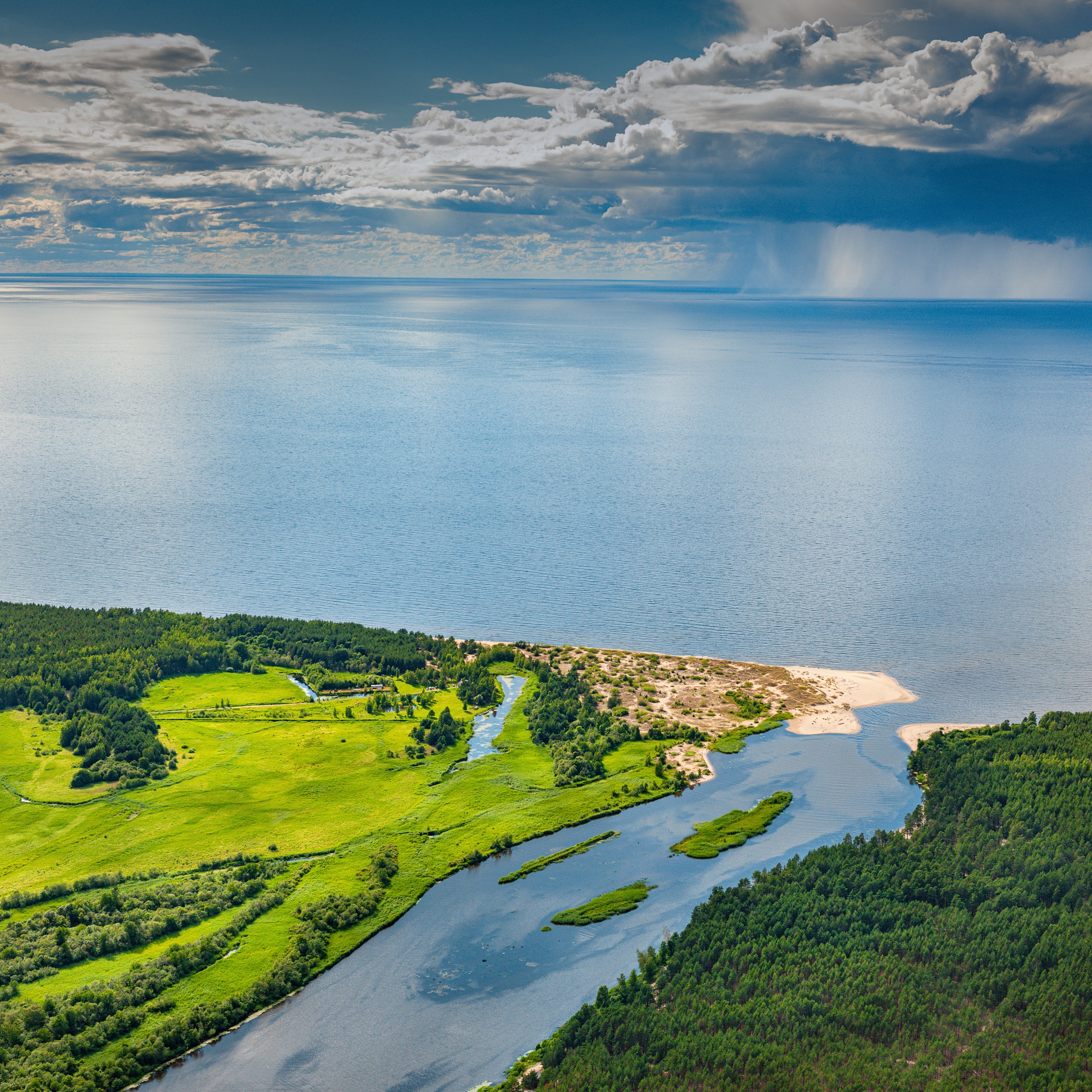 PALDIES PAR
UZMANĪBU!
PALDIES PAR UZMANĪBU!
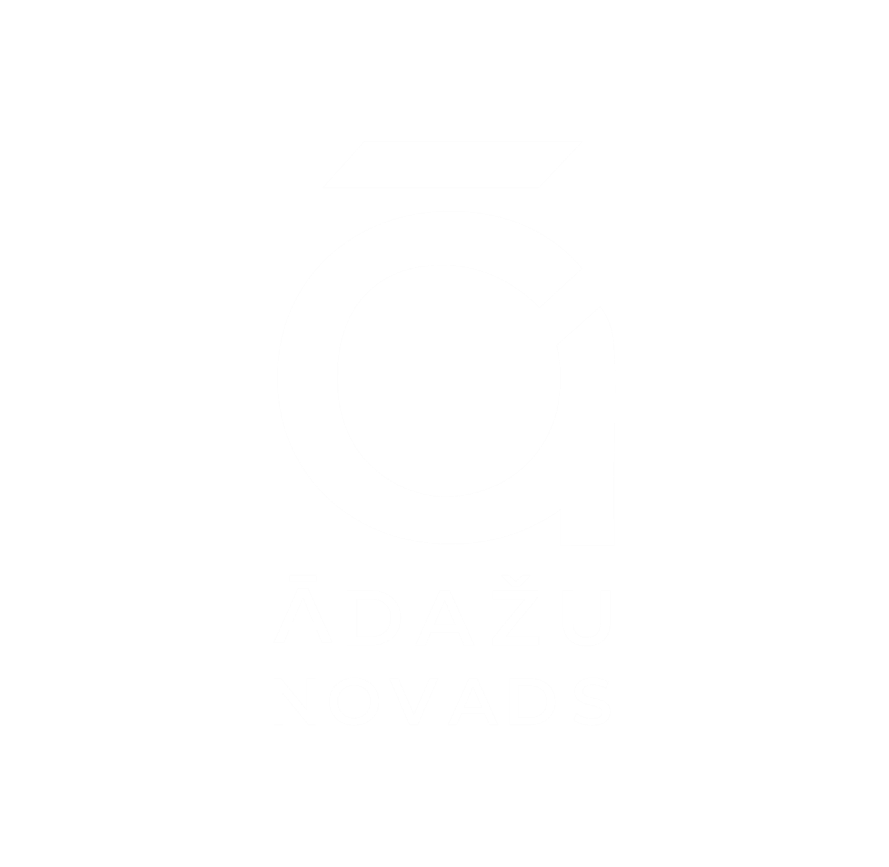 ĀDAŽU NOVADA PAŠVALDĪBA   I  VĀRDS UZVĀRDS   I   01.01.2023.